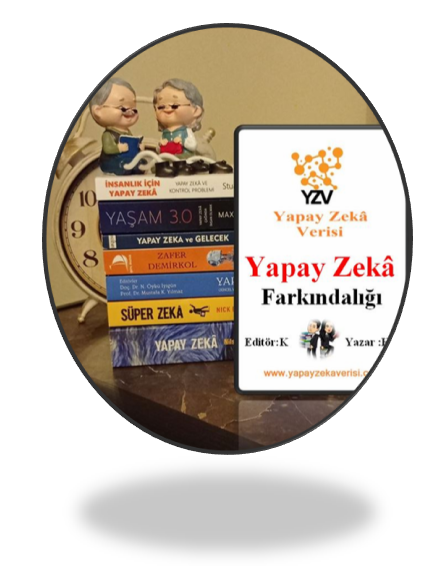 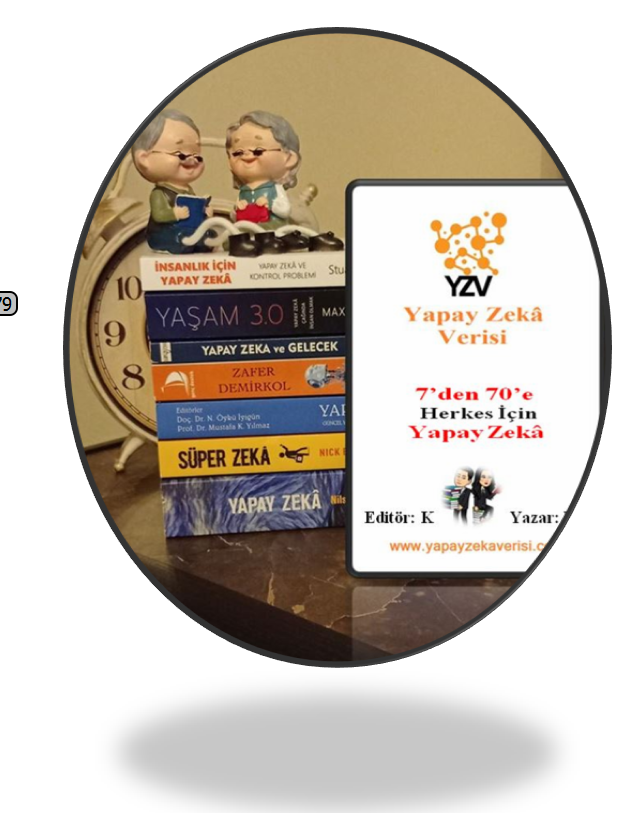 Yapay Zekâ
     Verisi
SAYFAMIZA
HOŞ GELDİNİZ
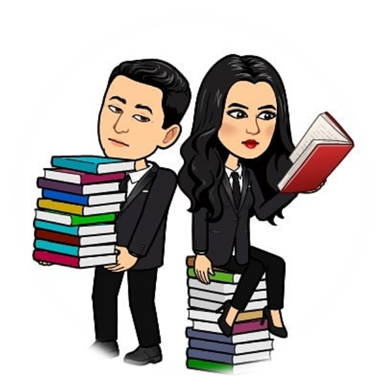 www.yapayzekaverisi.com
Yapay Zekâ
     Verisi
KISACA 
BİZ
www.yapayzekaverisi.com
Yapay Zekâ
     Verisi
YAPAY ZEKÂ
ARAŞTIRMALARI YAPAN
 BİR ÇİFTİZ
www.yapayzekaverisi.com
Yapay Zekâ
     Verisi
Herşey Verinin Olduğu 
Her Yerde 
Yapay Zekâ 
Sloganıyla Başladı
www.yapayzekaverisi.com
Yapay Zekâ
     Verisi
Neden 
Yapay Zekâ 
  Verisi ?
www.yapayzekaverisi.com
Yapay Zekâ
     Verisi
Çünkü;
Veri insanlık var olduğundan beri bulunmaktadır. İnsanlar hayatlarının her alanında veriye ihtiyaç duymakta ve kararlarını verebilmek için veriden faydalanmaktadır. Yapay Zekâ’ da insanlar gibi bir sonuca varabilmek için bir veriye ihtiyaç duymaktadır. Yani veri olmadan yapay zekânın hiç bir anlamı bulunmamaktadır. Sonuç olarak verinin önemine ve  yapay zekâ ile üretilen veriye vurgu yapmak için sayfamızın adını Yapay Zekâ Verisi olarak belirledik.
www.yapayzekaverisi.com
Yapay Zekâ
     Verisi
Bizde Sayfamıza
Yapay Zekâ
Verisi 
adını verdik.
www.yapayzekaverisi.com
Yapay Zekâ
     Verisi
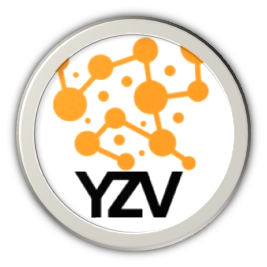 Logo Tasarımı;

Bir çok sayfada yapay zekâ robot ya da insana benzer bir resim ile tanıtılmaktadır. Yapay Zekâ’nın robottan öte bir kavram olduğunu belirtmek ve bu  algıyı yıkmak için logomuzu özel  tasarladık.
www.yapayzekaverisi.com
Yapay Zekâ
     Verisi
Daha sonra ; 
Sayfamızı 3 Ana Başlıkta 
Topladık
www.yapayzekaverisi.com
Yapay Zekâ
     Verisi
Başlık
Yapay Zekâ farkındalığını artırmak ve okuduğumuz kitapların paylaşımı için yapay zekâ köşemizi belirledik.
www.yapayzekaverisi.com
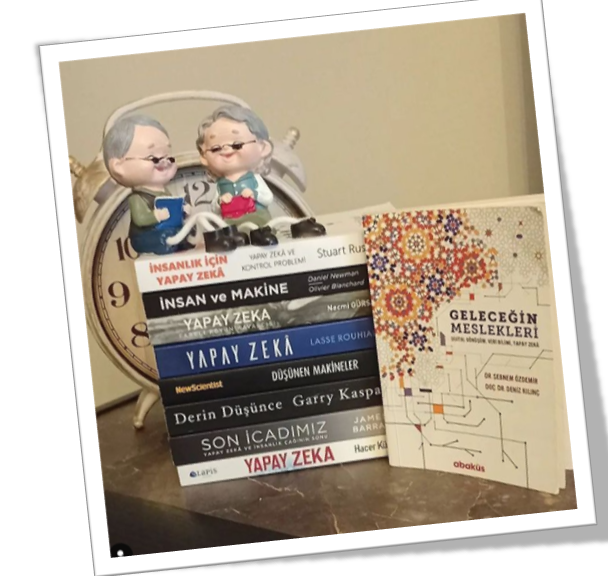 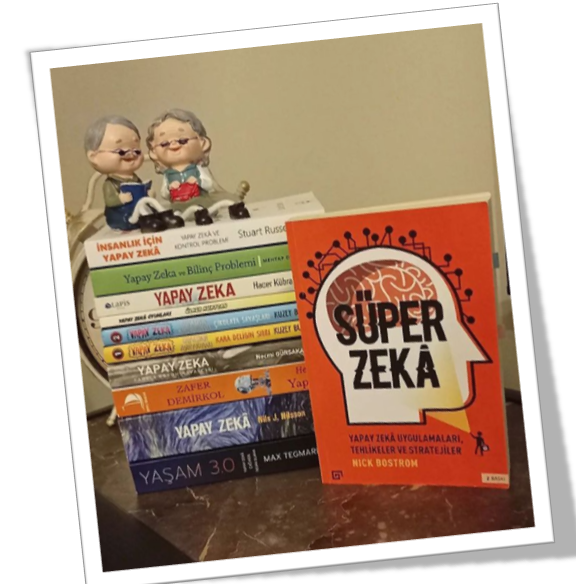 Yapay Zekâ
     Verisi
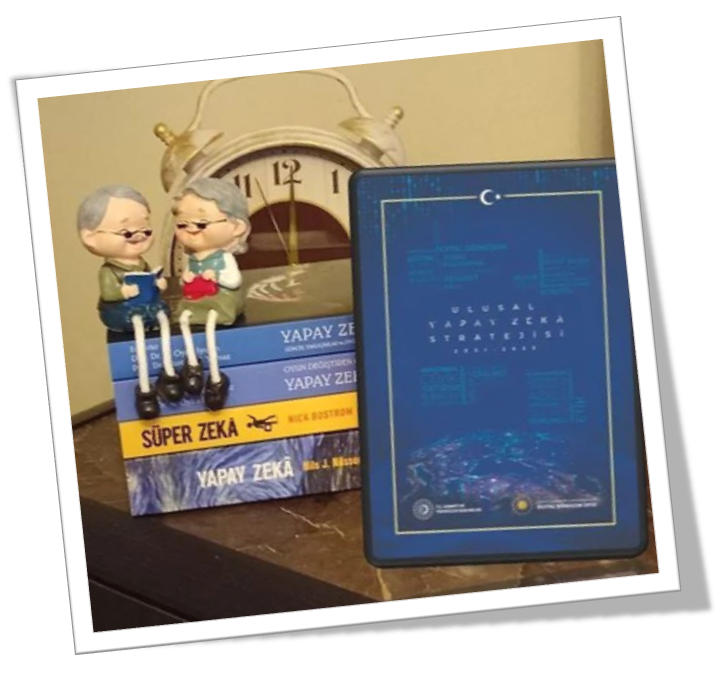 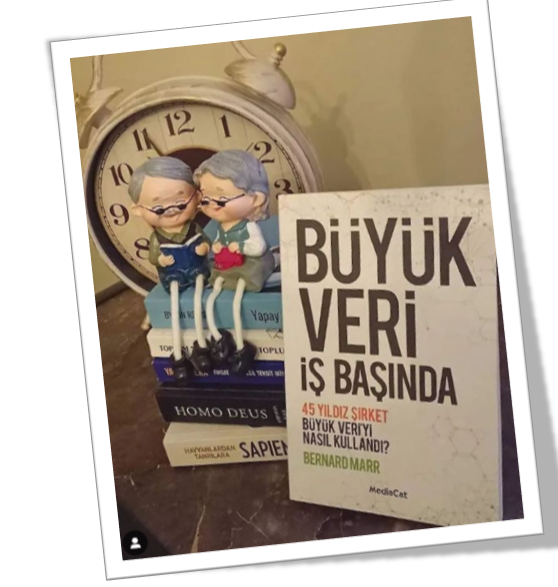 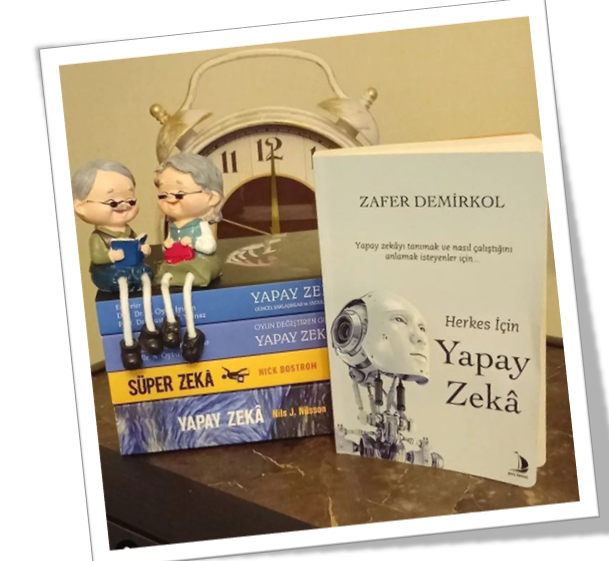 www.yapayzekaverisi.com
Yapay Zekâ
     Verisi
2. Başlık 
Her kitap paylaşımında bir araştırma konusu  sayfamızda paylaşmaya karar verdik.
www.yapayzekaverisi.com
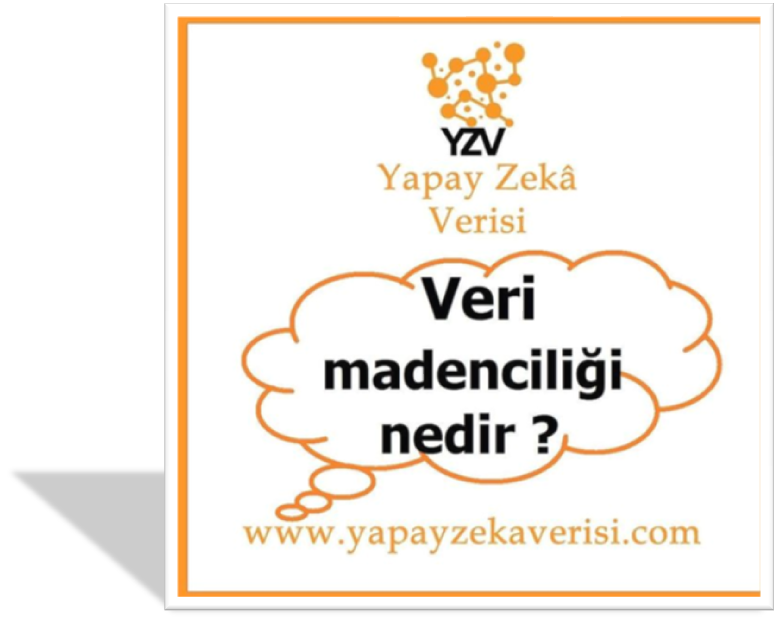 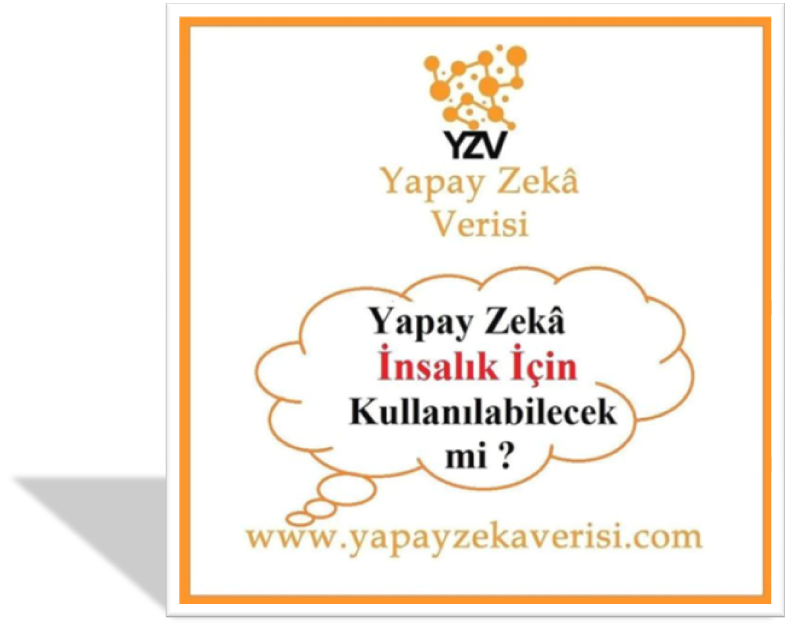 Yapay Zekâ
     Verisi
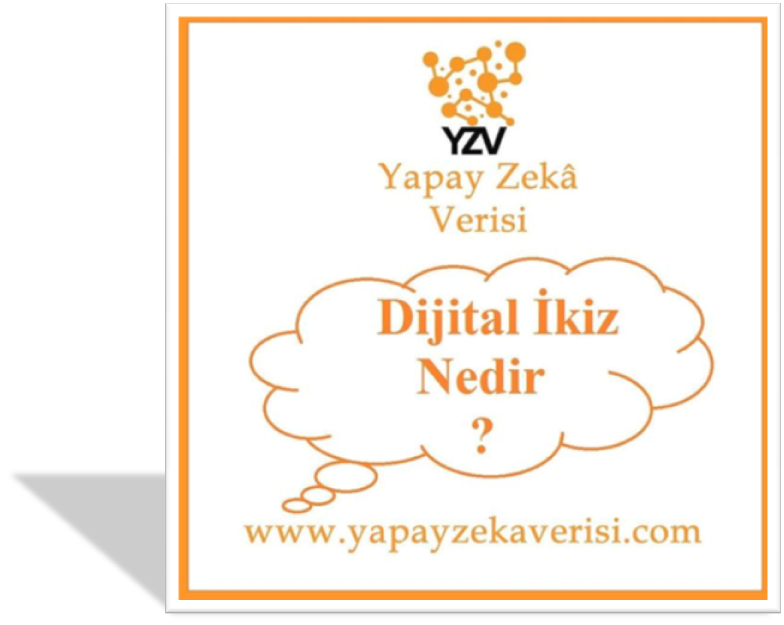 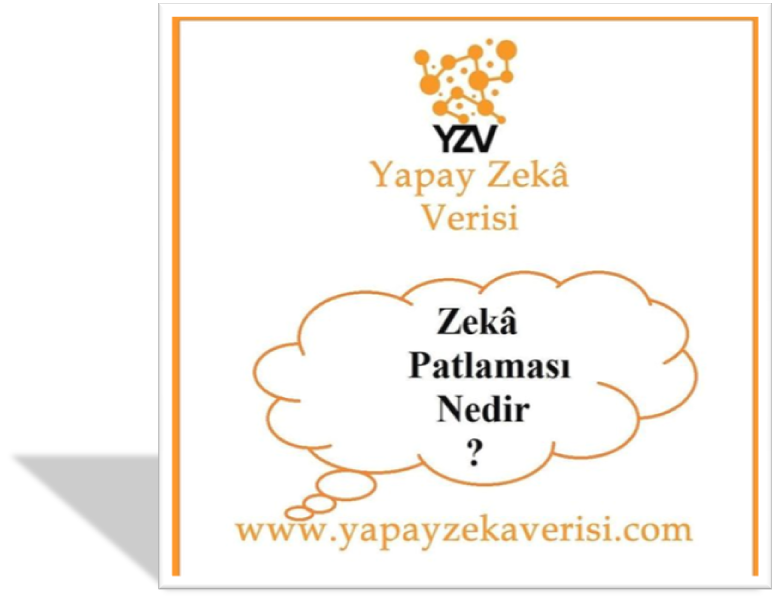 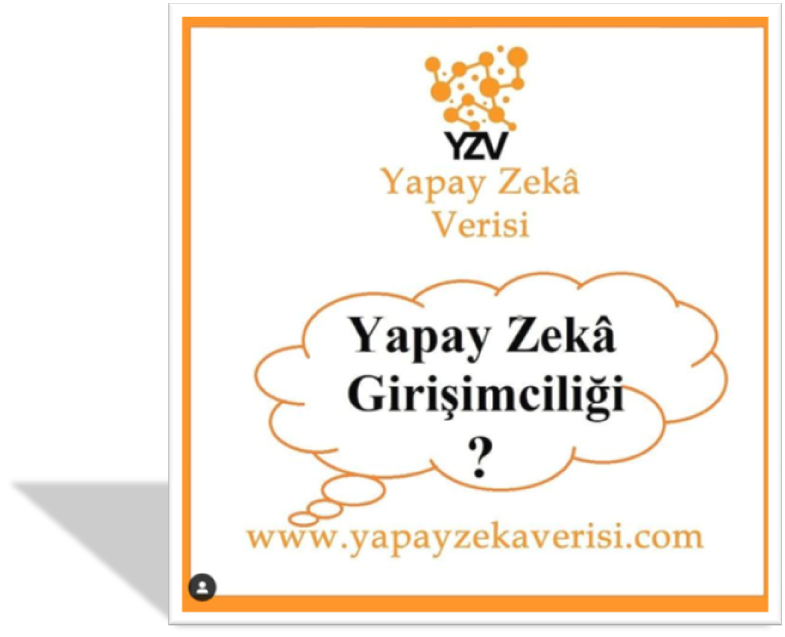 www.yapayzekaverisi.com
Yapay Zekâ
     Verisi
3. Başlık 
Sayfadaki karakterlere hayat verdik. Bunun için bias konusu, evrim filmi ve yine yapay zekâ’nın bir alanı olan  avatar konusu bize ilham kaynağı oldu.
www.yapayzekaverisi.com
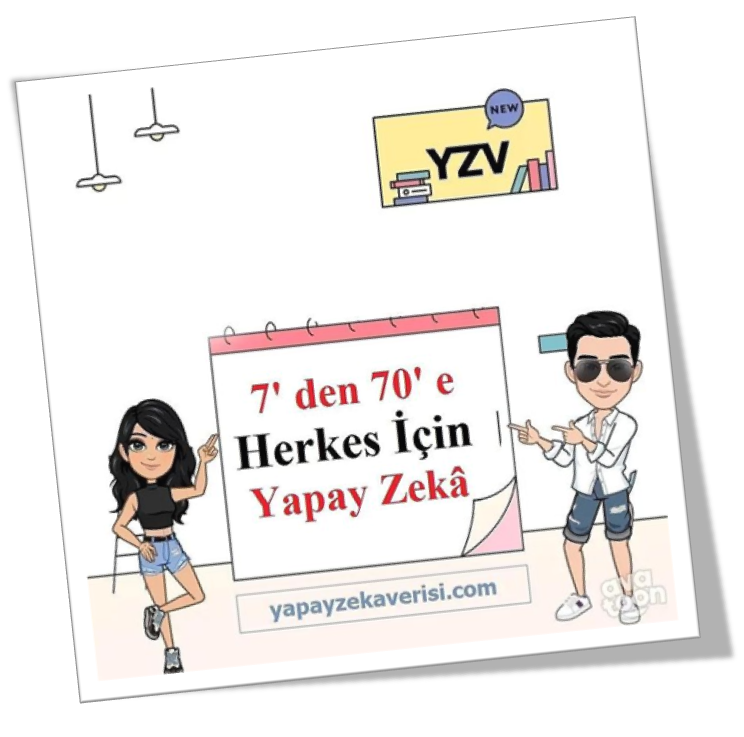 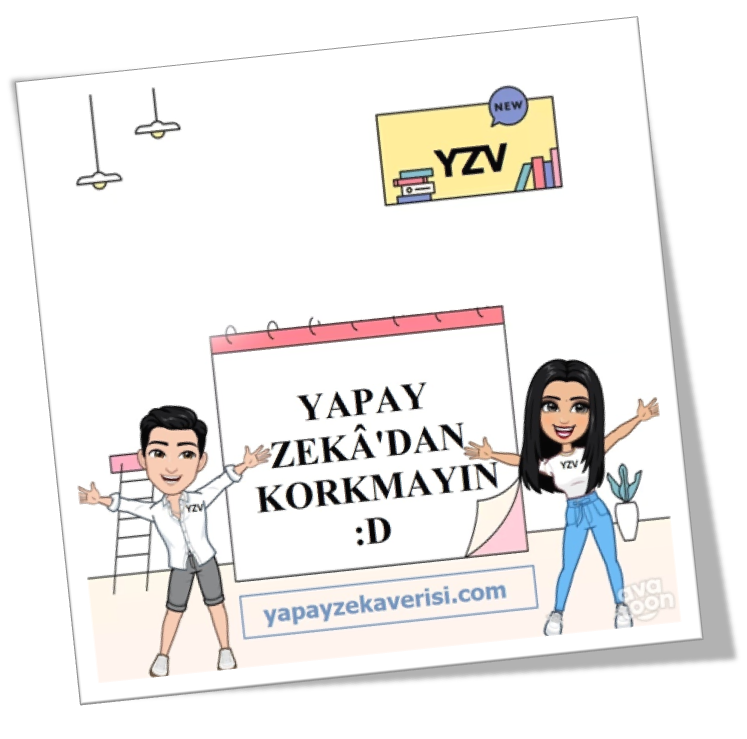 Yapay Zekâ
     Verisi
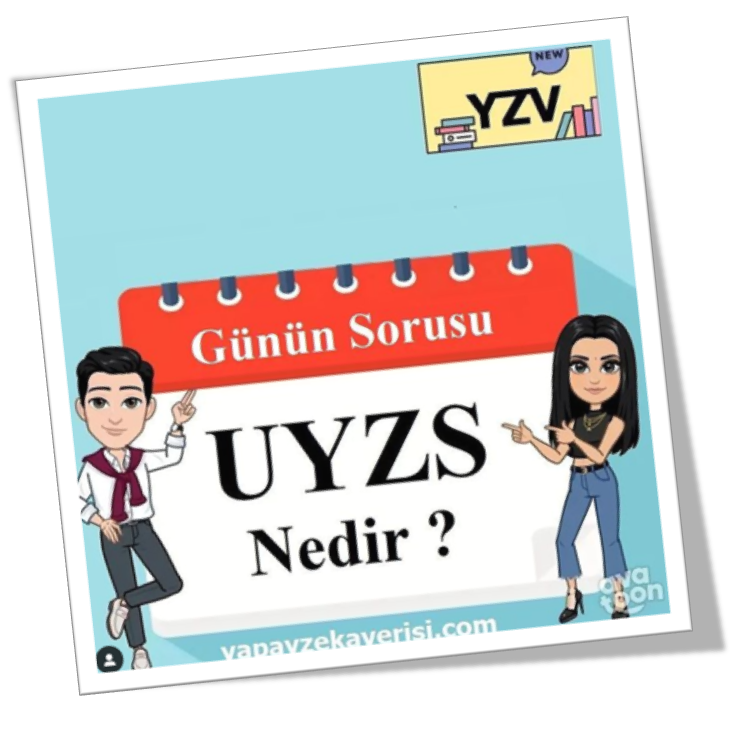 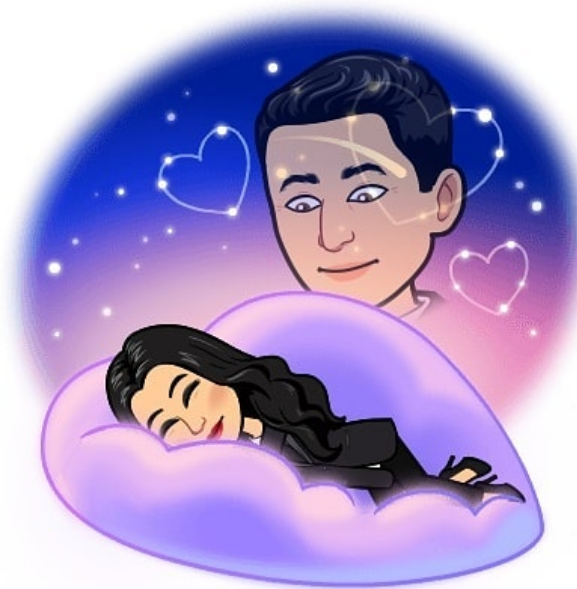 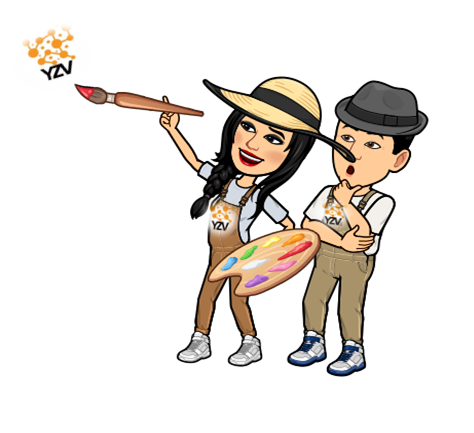 www.yapayzekaverisi.com
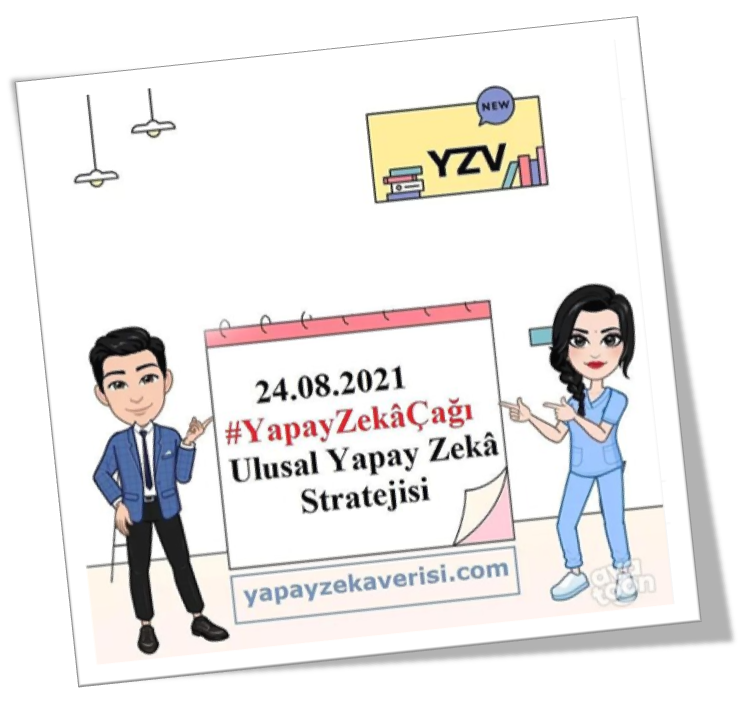 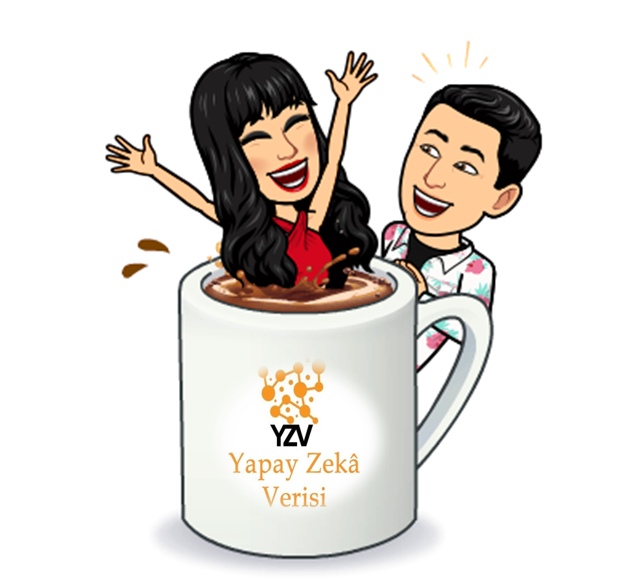 Yapay Zekâ
     Verisi
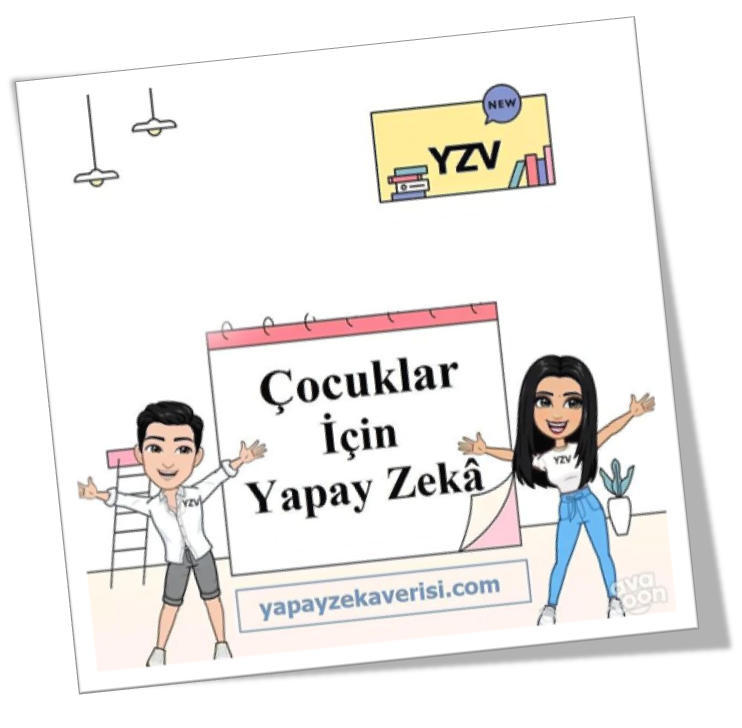 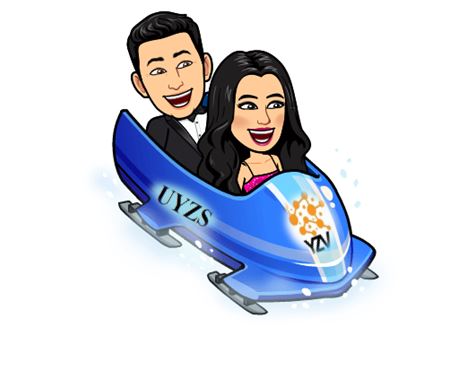 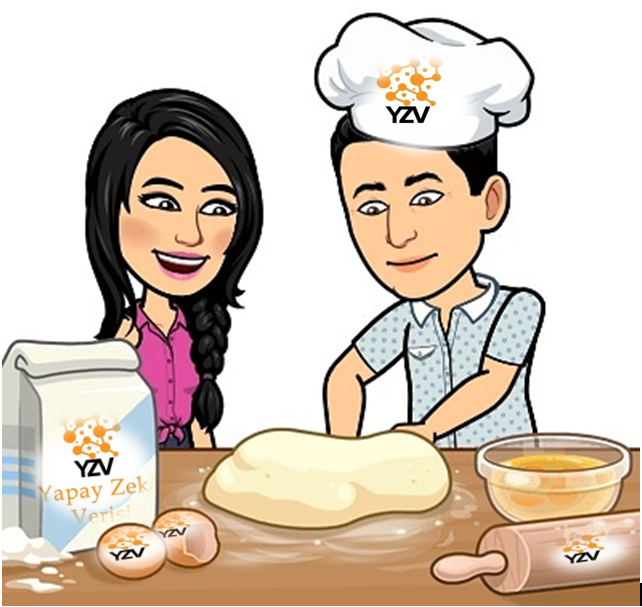 www.yapayzekaverisi.com
Yapay Zekâ
     Verisi
Çalışmamızda;
Yapay Zekâ alanında kaliteli içerik üretmeyi ilke edinerek 7’den 70’e herkesin yapay zekâ farkındalığının artırılması hedeflenmektedir.
www.yapayzekaverisi.com
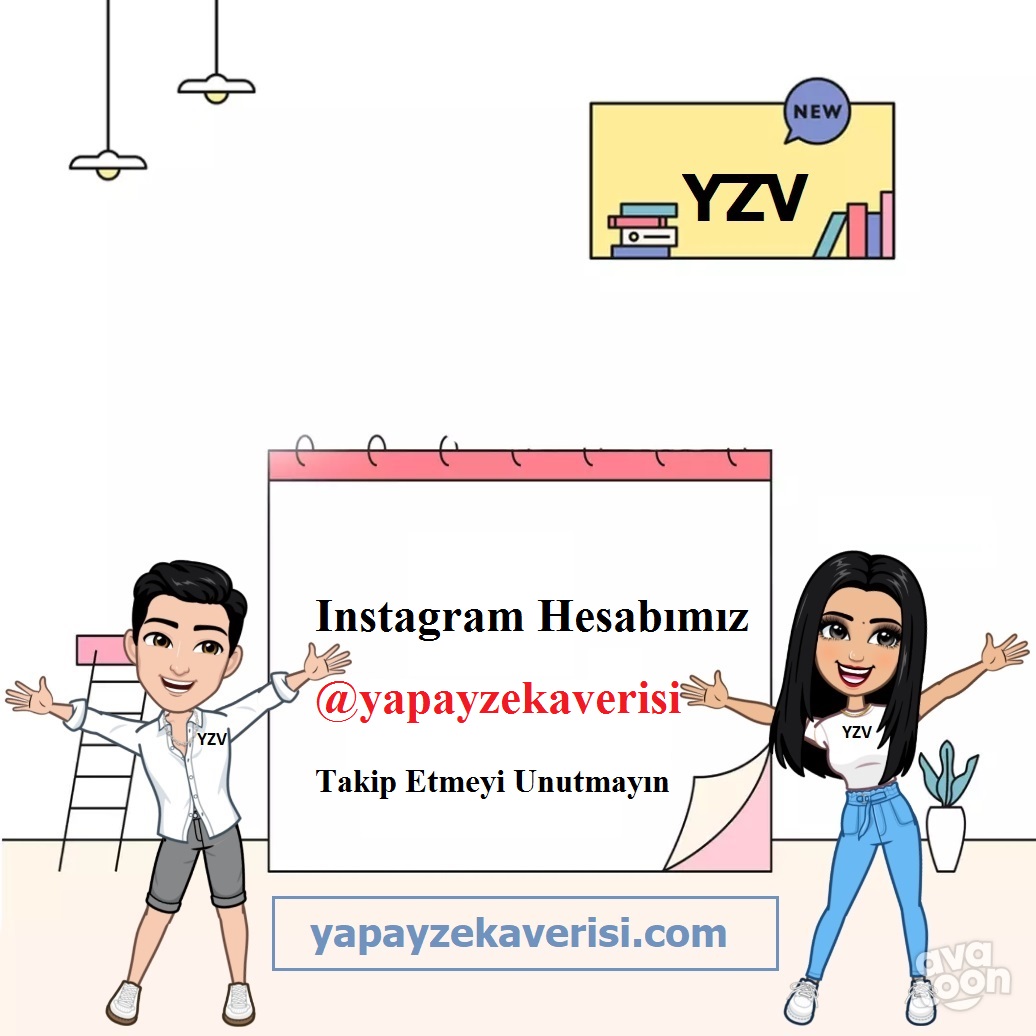 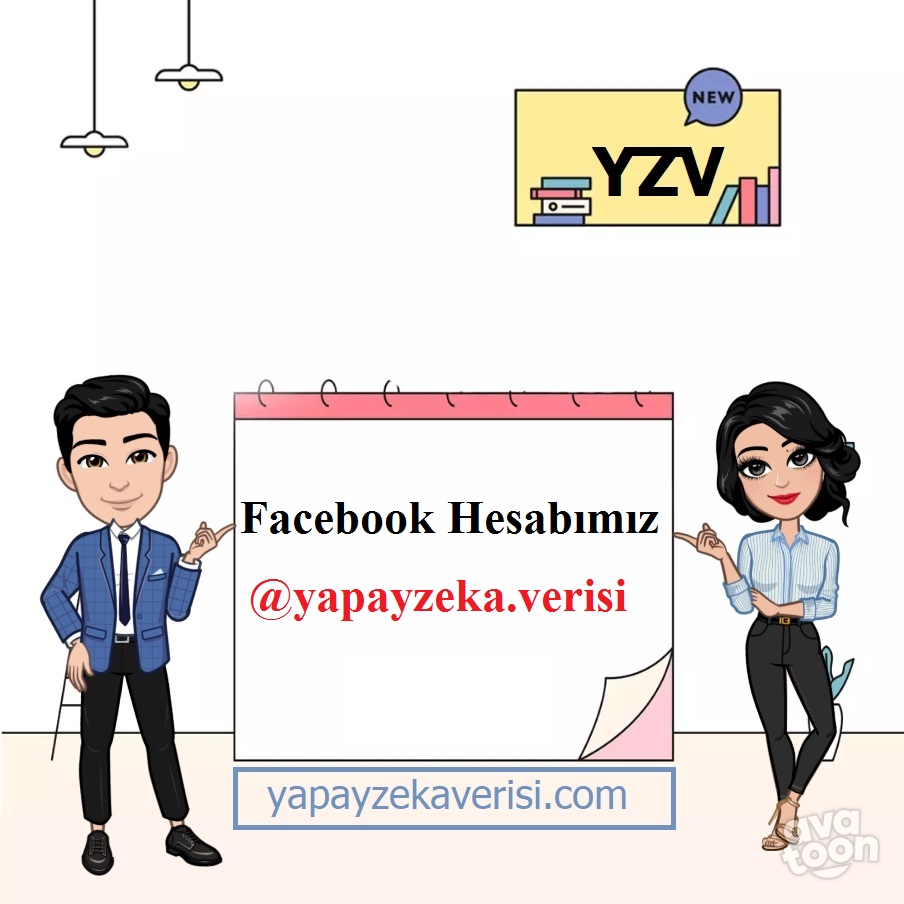 Yapay Zekâ
     Verisi
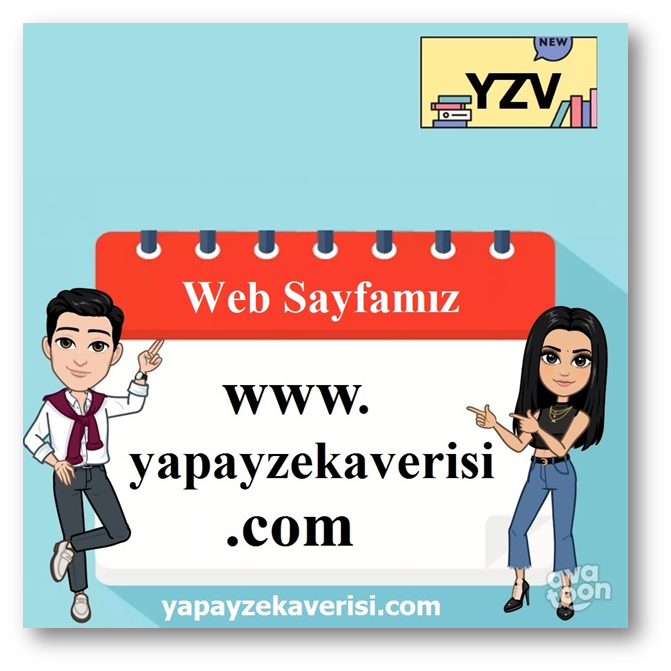 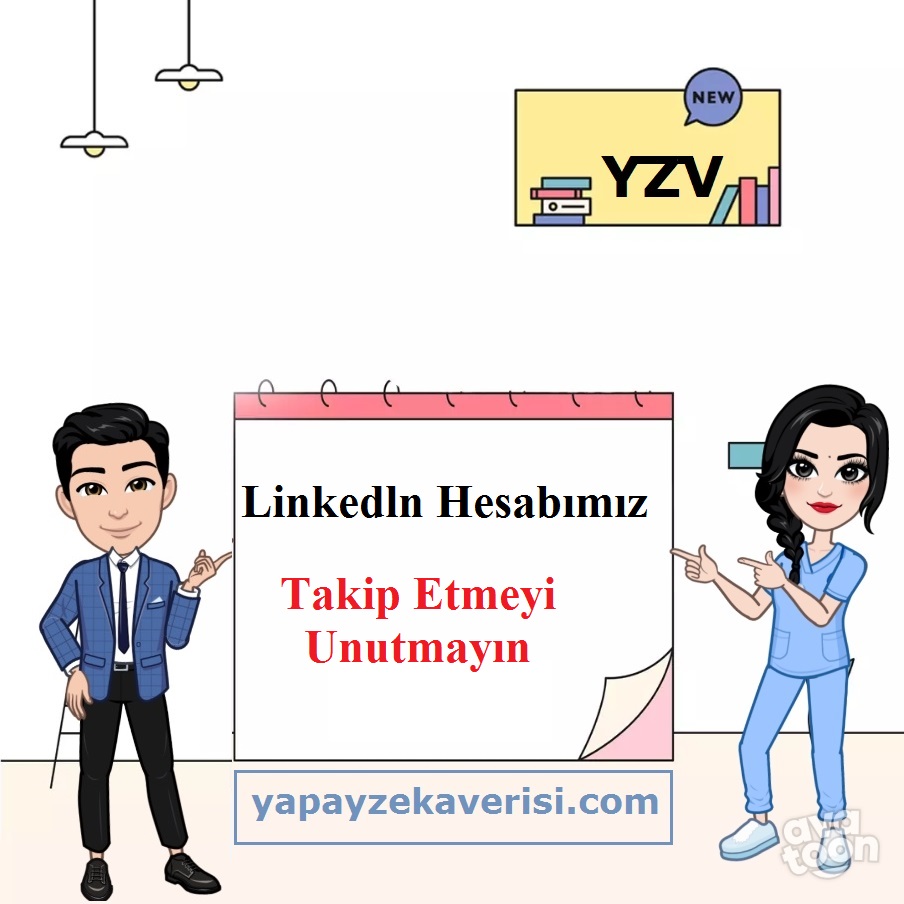 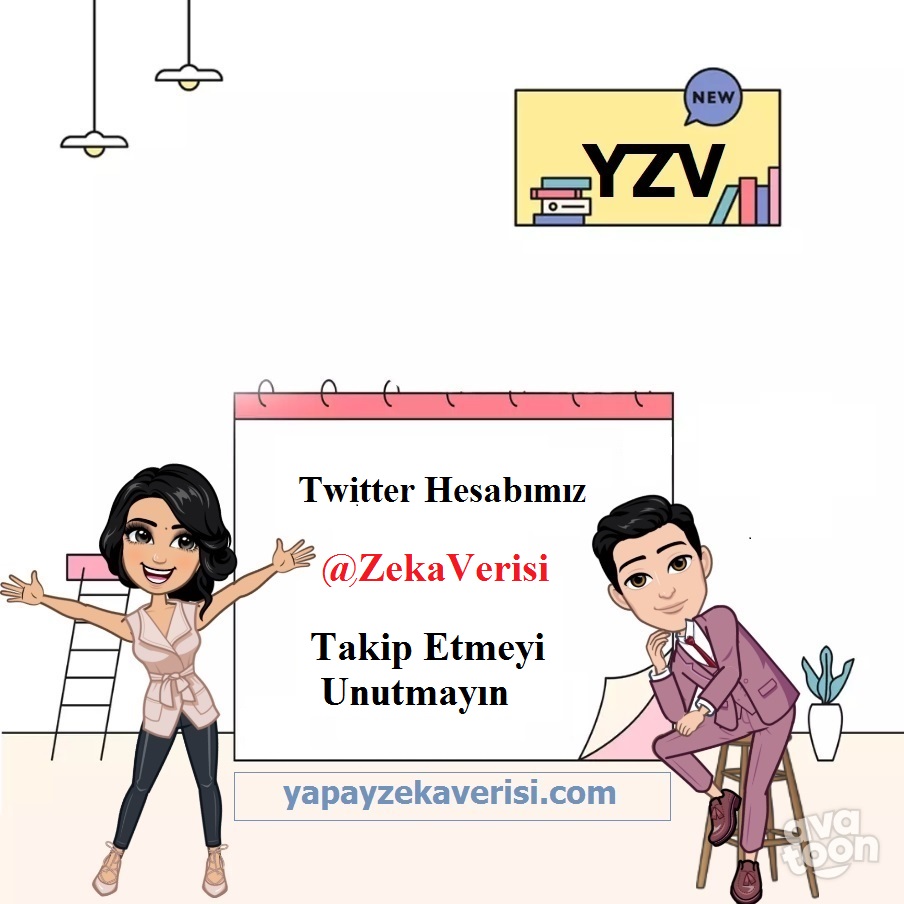 www.yapayzekaverisi.com
Yapay Zekâ
     Verisi
Sosyal Meyda Hesaplarımızı      Takip Etmeyi Ve
Kanalımıza Abone Olmayı Unutmayınız
www.yapayzekaverisi.com